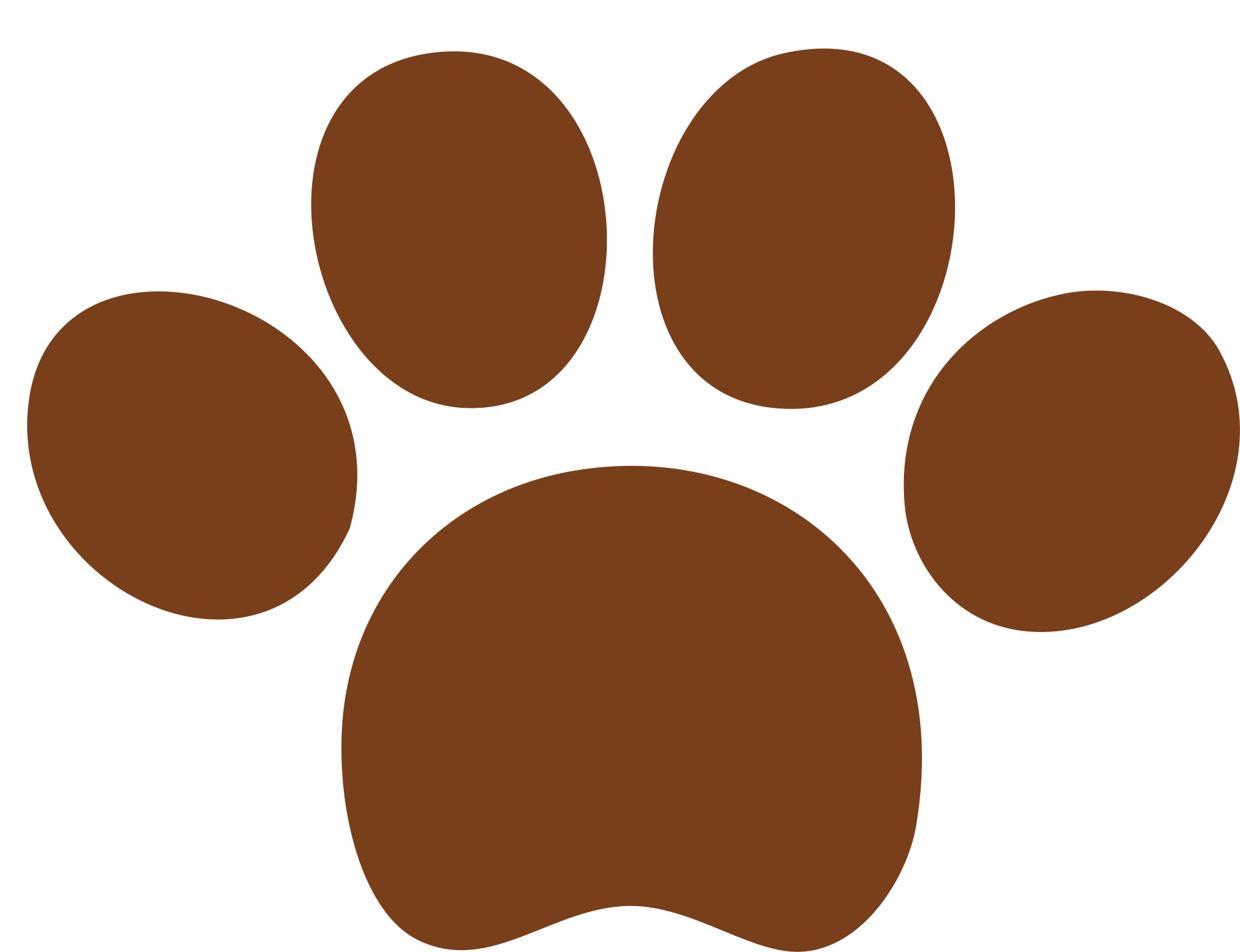 Birth Certificate
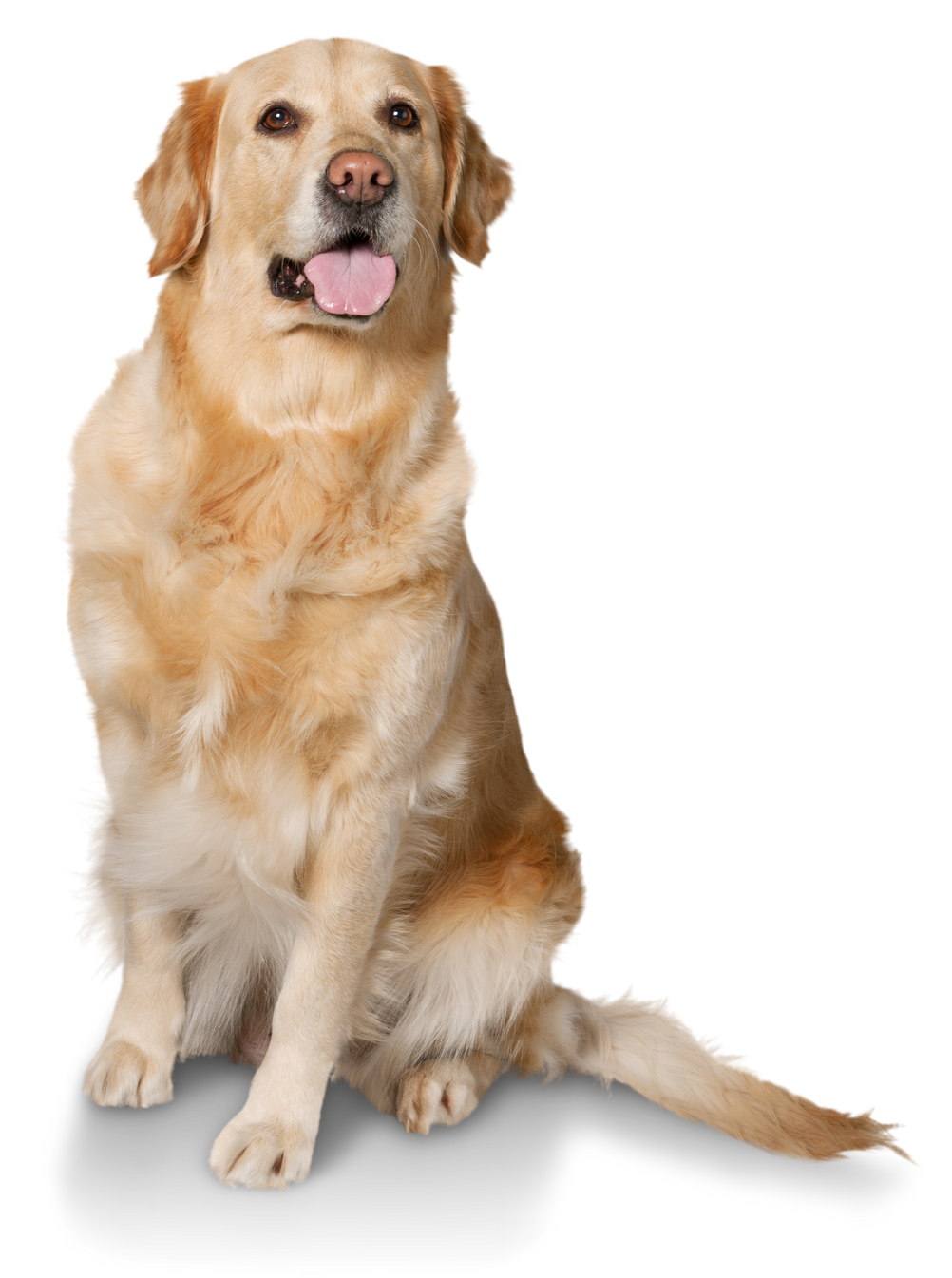 This certifies that
DOG NAME
is a male puppy born on August 8th, 2021 
to parents, David and Anna.
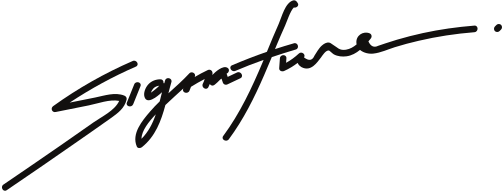 CHRISTINA SHERLY
Pet shop manager
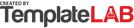